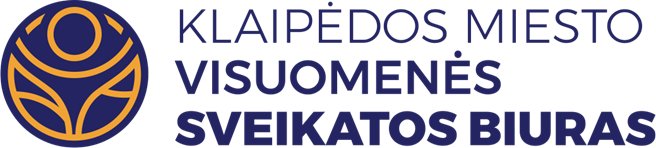 KLAIPĖDOS LOPŠELIO-DARŽELIO „NYKŠTUKAS“ SVEIKATOS DUOMENŲ ANALIZĖ 2021-2022 M.
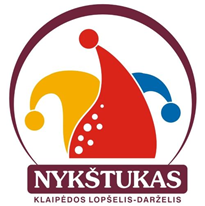 Visuomenės sveikatos specialistė 
Evelina Araminaitė
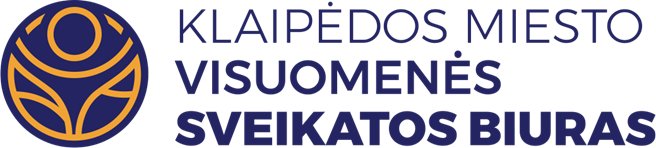 Vienas iš svarbiausių sveikatos raidos tarpsnių žmogaus gyvenime yra vaikystė. Tuo laikotarpiu vaiko elgsenos ir gyvensenos ypatybės turi labai didelės reikšmės vėlesnio gyvenimo kokybei. Šeima ir ugdymo įstaiga vaikui turi padėti suprasti, kad sveikata yra vertybė, kurią reikia tausoti ir puoselėti.
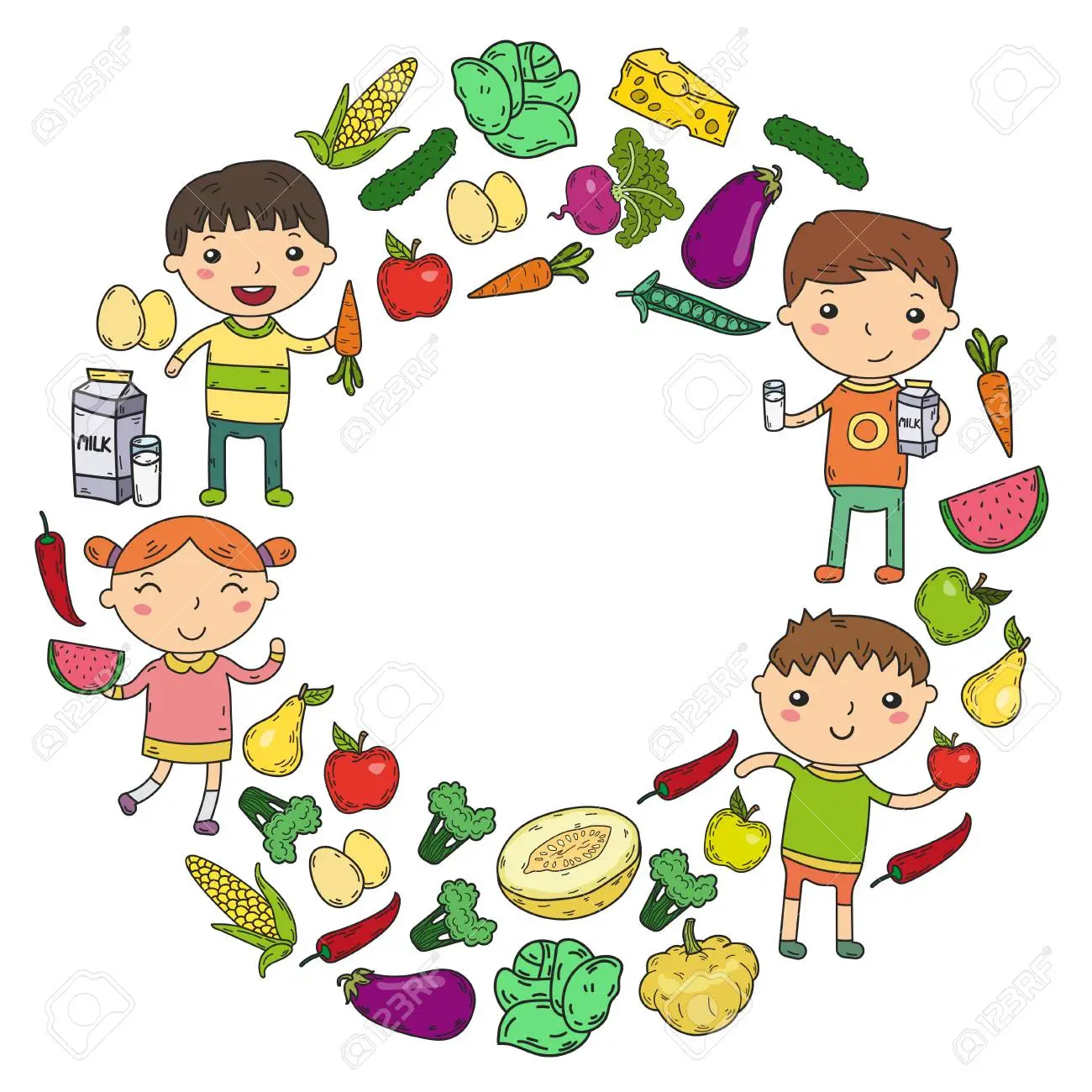 2022-04-15
2
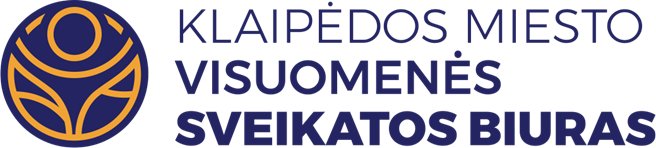 Sveikatos duomenų analizės aprašymas (1)
Lietuvos Respublikos sveikatos apsaugos ministro 2016 m. sausio 26 d. įsakymu Nr. V-93 patvirtintos Lietuvos higienos normos HN 75:2016 „Ikimokyklinio ir priešmokyklinio ugdymo programų vykdymo bendrieji sveikatos saugos reikalavimai“ 79 punkte nurodyta, kad priimant vaiką į įstaigą ir vėliau kiekvienais metais turi būti pateiktas sveikatos pažymėjimas.
2022-04-15
3
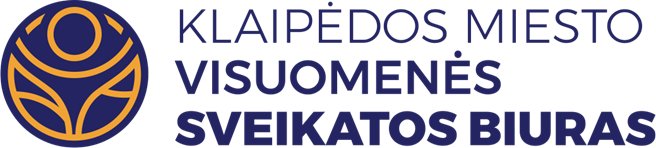 Sveikatos duomenų analizės aprašymas (2)
Duomenys apie vaikų sveikatos būklę gaunami iš statistinės apskaitos formos Nr. E027-1 „Mokinio sveikatos pažymėjimas“, patvirtintos Lietuvos Respublikos sveikatos apsaugos ministro 2019 m. gegužės 14 d. įsakymu Nr. V-565 „Dėl elektroninės statistinės apskaitos formos Nr. E027-1 „Mokinio sveikatos pažymėjimas“ patvirtinimo“. 
Nuo 2020 m. sausio 1 d. pažymėjimai teikiami per Elektroninės sveikatos paslaugų ir bendradarbiavimo infrastruktūros informacinę sistemą (ESPBI IS). Elektroniniu būdu užpildyti ir pasirašyti pažymėjimai perduodami į Higienos instituto Vaikų sveikatos stebėsenos informacinę sistemą (VSS IS).
2022-04-15
4
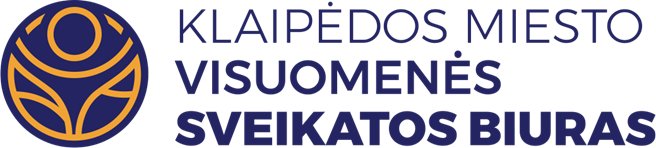 Sveikatos duomenų rezultatų svarba
Kasmetinių vaikų profilaktinių patikrinimų duomenys reikalingi kryptingai planuoti ir įgyvendinti sveikatos priežiūrą lopšelio-darželio „Nykštukas“ įstaigoje, organizuoti tikslesnes sveikatos stiprinimo priemones, susijusias su ligų ir traumų profilaktika. 
Išnagrinėjus sveikatą atspindinčius rodiklius ir gydytojo rekomendacijas, galime kryptingai  įgyvendinti sveikatos priežiūrą ugdymo veikloje.
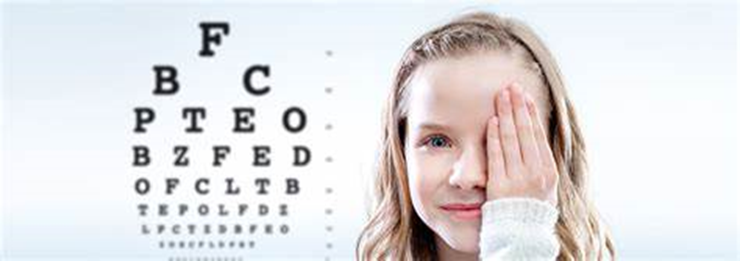 2022-04-15
5
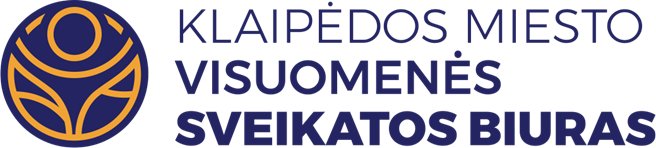 Reikšmių paaiškinimas
N - absoliutus asmenų skaičius. 
Rodiklio reikšmė - skaitinė rodiklio reikšmė ugdymo įstaigoje.
Rodiklio reikšmė savivaldybėje - skaitinė rodiklio reikšmė savivaldybėje. 
Pokytis - pateikiama skaitinė ugdymo įstaigos rodiklio pokyčio reikšmė, kuri vaizduojama  su "+" ženklu, jei reikšmė padidėjo, palyginus su praėjusiais metais  ir "-", jei sumažėjo.
Rodiklio pokytis bus pateikiamas rausva spalva, jei tai reiškia statistiškai reikšmingą rodiklio pokytį, palyginti su praėjusių metų reikšme.
Ir balta, jei pokytis nebuvo statistiškai reikšmingas, palyginus su praeitų metų rodiklio reikšme.
2022-04-15
6
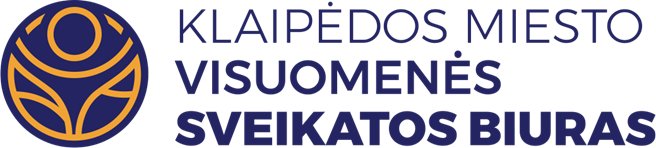 Pasitikrinę sveikatą vaikai
2022-04-15
7
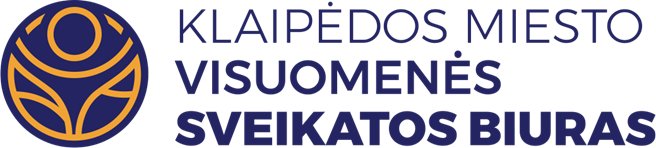 Sveikatos rodiklių suvestinė
2022-04-15
8
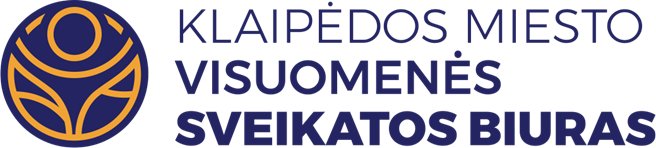 Sveikatos rodiklių suvestinė (proc.)
2022-04-15
9
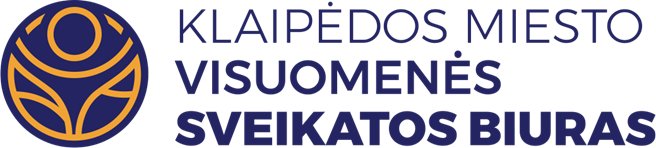 Bendrosios ir specialiosios rekomendacijos, pritaikytas maitinimas (proc.)
2022-04-15
10
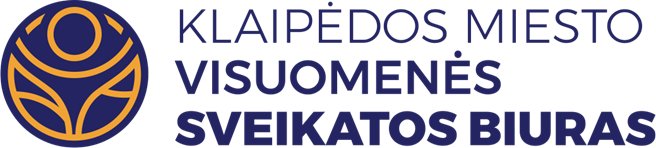 Kūno masės indeksas (toliau – KMI)
2022-04-15
11
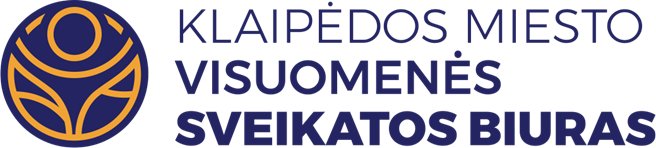 Vaikų pasiskirstymas pagal KMI (proc.)
2022-04-15
12
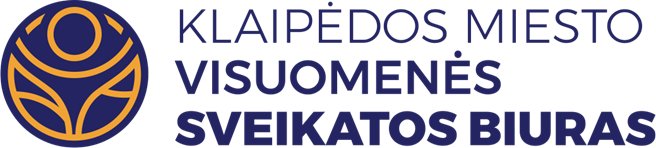 Fizinio lavinimo grupės
2022-04-15
13
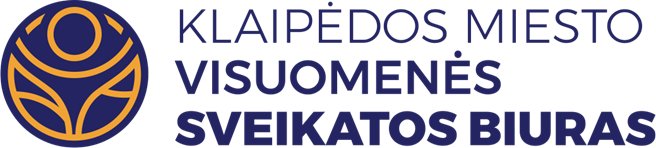 Vaikų pasiskirstymas pagal fizinio ugdymo grupes (proc.)
2022-04-15
14
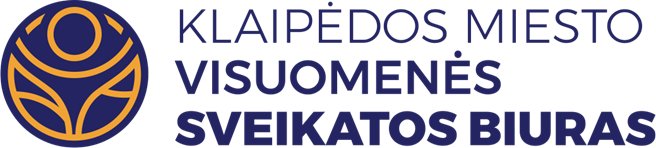 Dantų ir žandikaulių būklė
2022-04-15
15
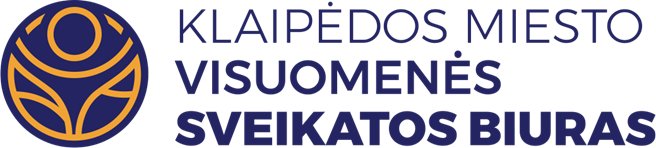 Dantų ėduonies intensyvumo (kpi+KPI) indeksas (proc.)
kpi+KPI indekso ribos: 
Labai žemas - mažiau nei 1,2. 
Žemas - 1,2-2,6. 
Vidutinis 2,7-4,4. 
Aukštas 4,5-6,5. 
Labai aukštas - daugiau nei 6,5.
2022-04-15
16
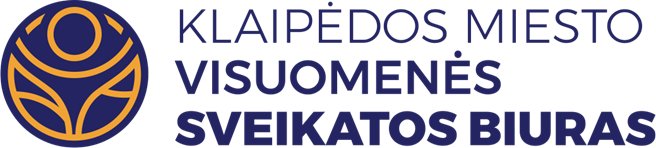 Apibendrinimas
Vaiko sveikatos pažymėjimą sudaro I dalis „Sveikatos būklės įvertinimas“ ir II dalis „Dantų ir žandikaulių būklės įvertinimas“. Užpildytos pažymėjimo I ir II dalys nesusijusios ir į Elektroninę sveikatos paslaugų ir bendradarbiavimo infrastruktūros informacinę sistemą (toliau – ESPBI IS) pateikiamos atskirai. Pirmą pažymėjimo dalį turi teisę pildyti šeimos gydytojas (vaikų ligų ir vidaus ligų gydytojai) arba slaugytojas, antrą dalį – gydytojas odontologas arba gydytojas odontologas specialistas, arba burnos higienistas.
2021–2022 m. m. Klaipėdos lopšelį-darželį „Nykštukas“ lanko 197 vaikai. Vaikų, pristačiusių pilnai užpildytą formą Nr. E027-1 sudaro – 68,53 proc. Pristatyta I dalis „Fizinės būklės įvertinimas“ sudaro – 87,82 proc., II dalis „Dantų ir žandikaulių būklės įvertinimas“ – 74,11 proc. Vaikų, galinčių dalyvauti ugdymo veikloje be jokių apribojimų sudaro – 88,44 proc.
2022-04-15
17
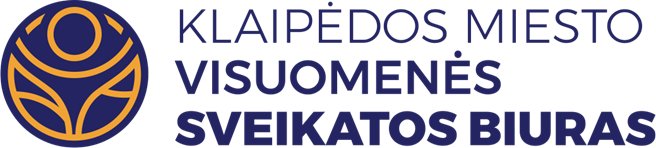 Apibendrinimas (2)
Profilaktinio sveikatos patikrinimo metu šeimos gydytojas išmatuoja vaiko ūgį, svorį, rezultatus įrašo į elektroninį vaiko sveikatos pažymėjimą, kuriame automatiškai apskaičiuojama kūno masės indekso (toliau – KMI) skaitinė reikšmė ir KMI įvertinimas: per mažas svoris, normalus svoris, antsvoris ar nutukimas. 
 2021–2022 m. 56 proc. mokinių yra normalaus kūno svorio. Antsvorį turinčių mokinių dalis sudaro 6,4 proc. Per mažas kūno svoris nustatytas 27,2 proc. mokinių. Nutukusių mokinių dalis sudarė 2,9 proc.
2022-04-15
18
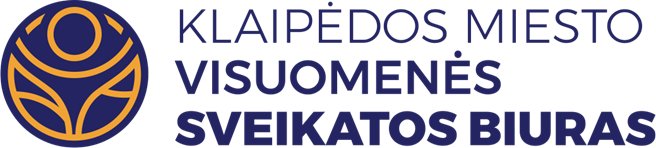 Apibendrinimas (3)
Kasmetinio vaiko sveikatos patikrinimo metu asmens sveikatos priežiūros įstaigos specialistas, įvertinęs vaiko fizinę sveikatos būklę, jo sveikatos pažymėjime nurodo fizinio ugdymo grupę: pagrindinė, parengiamoji, specialioji ar, esant poreikiui, pažymi, iki kurios dienos mokinys atleidžiamas nuo fizinio lavinimo pamokų. 
2021–2022 m. 99,42 proc. vaikų gali dalyvauti ugdymo procese, turėdami pagrindinę fizinio ugdymo grupę. Pagrindinei fizinio ugdymo grupei priskiriami visiškai sveiki ar turintys nedidelių sveikatos sutrikimų (nedidelio laipsnio regos sutrikimai, netaisyklinga laikysena, funkciniai negalavimai ir pan.) mokiniai. Šiai grupei priklausantys mokiniai gali treniruotis sporto būreliuose ir dalyvauti sporto varžybose.
2022-04-15
19
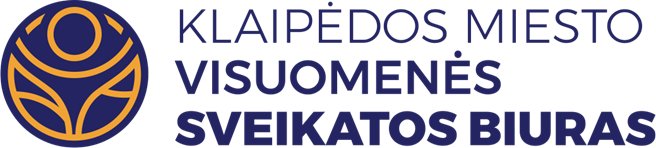 Apibendrinimas (4)
Gydytojas odontologas, atlikdamas kasmetinį mokinio sveikatos patikrinimą, įvertina vaiko dantų, žandikaulių būklę ir įrašo rezultatus į vaiko sveikatos pažymėjimo antrą dalį ,,Dantų ir žandikaulių būklės įvertinimas“. Gydytojas, įvertinęs ėduonies pažeistų, plombuotų ir išrautų dantų skaičių, įrašo rezultatus pažymėjime ties raidėmis k, p, i (pieniniai dantys) ir ties raidėmis K, P, I (nuolatiniai dantys) – apskaičiuojamas dantų ėduonies intensyvumo rodiklis. 
Kai kpi+KPI reikšmė mažesnė nei 1,2 – ėduonies intensyvumas apibūdinamas kaip labai žemas; nuo 1,2 iki 2,6 – žemas, nuo 2,7 iki 4,4 – vidutinis; nuo 4,5 iki 6,5 – aukštas, o kai rodiklis didesnis nei 6,5 – labai aukštas. 
Jeigu profilaktinio sveikatos patikrinimo metu gydytojas odontologas neranda ėduonies pažeistų, plombuotų ir dėl ėduonies išrautų dantų, vaiko sveikatos pažymėjime ties raidėmis k, p, i įrašomi nuliai – tai reiškia, kad vaiko dantys sveiki (kpi+KPI lygus 0).
2022-04-15
20
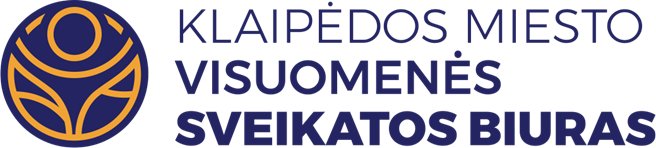 Rekomendacijos
Tikslinga vaikų tėvus įtraukti į sveikatos stiprinimo veiklas – organizuoti ir vykdyti mokymus, apimančius aiškią, išsamią ir patikimą informaciją apie mitybą, fizinį aktyvumą.
Būtina vaikų sveikatos priežiūrą vykdyti visomis kryptimis, ypatingą dėmesį skiriant regos sutrikimų profilaktikai: tinkamai aplinkai (žaidimų vieta, sėdėjimo poza, apšvietimas, laiko leidimas prie kompiuterio ir televizoriaus), poilsiui (akių mankštelės), pilnavertei mitybai bei profilaktiniam regėjimo tikrinimui. 
Mažinti gyvensenos rizikos veiksnius, kurie sąlygotų kvėpavimo sistemos ligas, didelį dėmesį skiriant profilaktikai (tinkama higiena, mityba, fizinis aktyvumas darbo – poilsio režimas).
2022-04-15
21
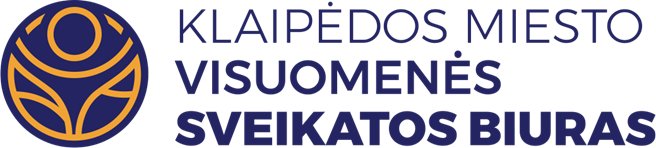 MUS RASITE:
Taikos pr. 76, Klaipėda
Tel. (8 46) 234796
El. p. info@sveikatosbiuras.lt
www.sveikatosbiuras.lt
www.facebook.com/biuras
2022-04-15
22